Alta California Regional Center (ACRC)~Social Recreation, CAMP, & Non-Medical Therapies~
Pakibisitahin ang aming website: www.altaregional.org
Ipinakikilala ni: Johnny Xiong, ang Direktor ng Associate Client Services
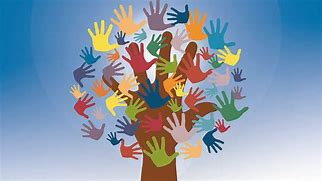 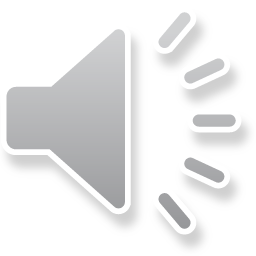 [Speaker Notes: Sinisimulan ng ACRC ang diversity at equity project na nakatuon sa pag-access ng mga social recreational na aktibidad para sa mga taong may mga kapansanan sa paglaki. Ang recreation ay gumaganap sa mahalagang papel sa buhay ng lahat ng tao. Ang mga taong may kapansanan sa paglaki ay maaaring humaharap sa mga hadlang upang mabuo ang mga relasyon sa lugar ng social at recreational. Isinusulong ng ACRC ang access sa mga aktibidad na angkop sa edad para sa mga bata at adulto upang ang mga indibidwal ay ganap at aktibong lumahok sa lahat ng aspekto ng buhay. Kinikilala namin at pinahahalagahan ang kahalagahan ng pamilya, mga kaibigan at komunidad, at nakatuon sa pagsulong ng buong inklusyon sa loob ng aming komunidad.]
Ibinalik na mga Serbisyo
Mula Hulyo 1, 2009 hanggang Hunyo 30, 2021, ipinagbabawal ng Welfare and Institutions Code seksyon 4648.5 sa mga sentrong pangrehiyon mula sa pagbili ng camping (o mga kaugnay na gastos), mga aktibidad sa social recreation, o mga hindi medikal na therapy para sa sinumang kliyente maliban kung natugunan ng kliyente ang pamantayan para sa isang eksemsyon. 

Simula noong Hulyo 1, 2021, ang awtoridad sa pagbili ng mga serbisyong iyon ng mga regional center ay ibinalik; ang mga pagbabago sa Welfare and Institutions (W&I) Code seksyon 4648.5 ay nagpanumbalik ng awtoridad ng sentrong pangrehiyon upang pondohan ang mga serbisyo sa camping at nauugnay na mga gastos sa paglalakbay; mga aktibidad sa panlipunang libangan; mga serbisyong pang-edukasyon para sa mga batang tatlo hanggang 17, inklusibong, taong gulang; at mga di-medikal na therapy, kabilang ang, ngunit hindi limitado sa, espesyal na libangan, sining, sayaw, at musika. 

Ang Alta California Regional Center ay nakatuon sa pagbabalita at pagbabahagi ng impormasyon sa aming mga kliyente at pamilya tungkol sa mga serbisyong ito.
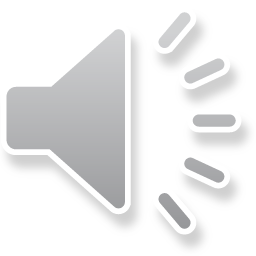 Mga Oportunidad sa Social at Recreational
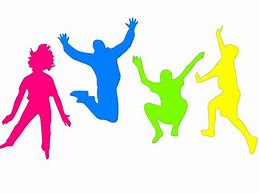 Kinikilala ang sosyalisasyon, paglilibang at mga oportunidad na recreational bilang mahalaga para sa kalusugan at kagalingan ng lahat ng indibidwal. Isinusulong ng Alta California Regional Center (ACRC) ang pakikibahagi sa mga aktibidad na angkop sa edad. Ang pakikibahagi sa mga aktibidad ng komunidad at ang mga organisasyon gaya ng mga sport at grupo sa paglilibang, mga club at iba pang organisasyon sa serbisyo sa komunidad ay hinihimok. 

Nakikita ng ACRC ang kahalagahan sa mga bata at adulto na nakikibahagi sa mga panlipunan at paglilibang na mga aktibidad.  Nakatuon kami sa pagsusulong ng positibong kalusugan ng kaisipan, paglago at pag-unlad, pagbuo ng ugnayan at paghimok sa mga oportunidad na ito para sa buong inklusyon.
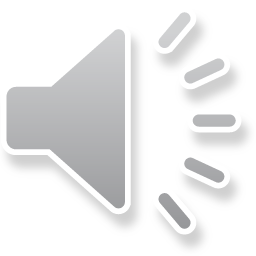 [Speaker Notes: Pagbibigay ng halimbawa – (Katina) kuwento ng tagumpay (mga benepisyo, paglabas ng mga tao, pinagsama-sama, access sa komunidad at pakikibahagi sa Lungsod ng Sacramento sa kanilang rekoleksyon ng positibong epekto ng recreation para sa mga indibidwal]
Mga Kahulugan at Setting ng Serbisyo
Mga Social Recreation na Aktibidad:  Ang mga aktibidad ng paglilibang na ibinahagi sa ibang mga indibidawal para sa layunin ng pagsusulong ng personal na kasiyahan, malusog na estilo ng pamumuhay, panlipunang interaksyon, tiwala sa sarili, at integrasyon ng komunidad. Maaaring kabilang sa mga halimbawa ng mga social recreation na aktibidad ang pakikibahagi sa iba sa: Mga Parke at Recreation, YMCA, YMCA, Boys and Girls Clubs of America, Special Olympics, atbp. 

Settings ng Serbisyo:
Buong Inklusyon: Ang lugar ang pinagsama-sama at sinusuportahan ang buong access para sa mga indibidwal na tinatanggap sa mas malaking komunidad: nakikibahagi sa buhay sa komunidad, tumatanggap ng mga serbisyo sa komunidad.
Pinagsama-samang Aktibidad o Di-Medikal na Therapy: Ang mga serbisyo at suporta ay inihatid para lamang sa lugar na may mga kasamahang may kapansanan.
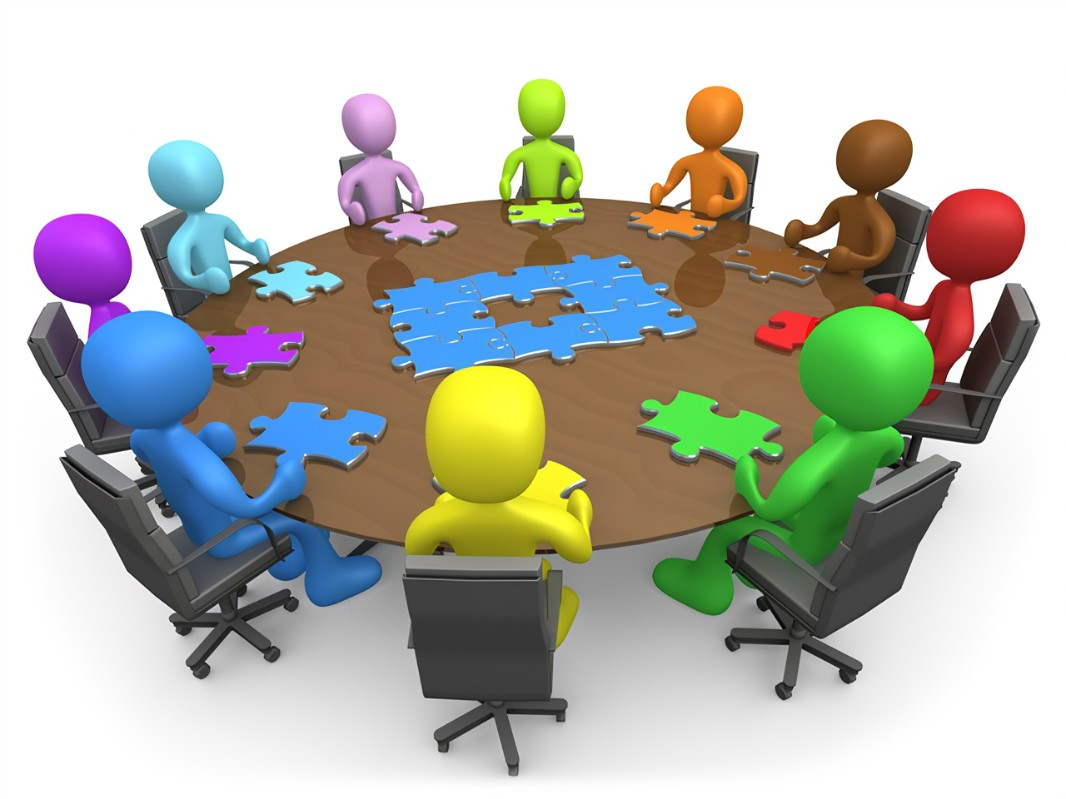 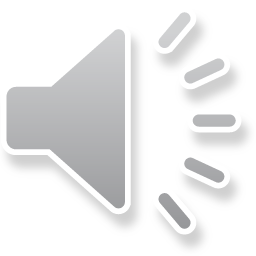 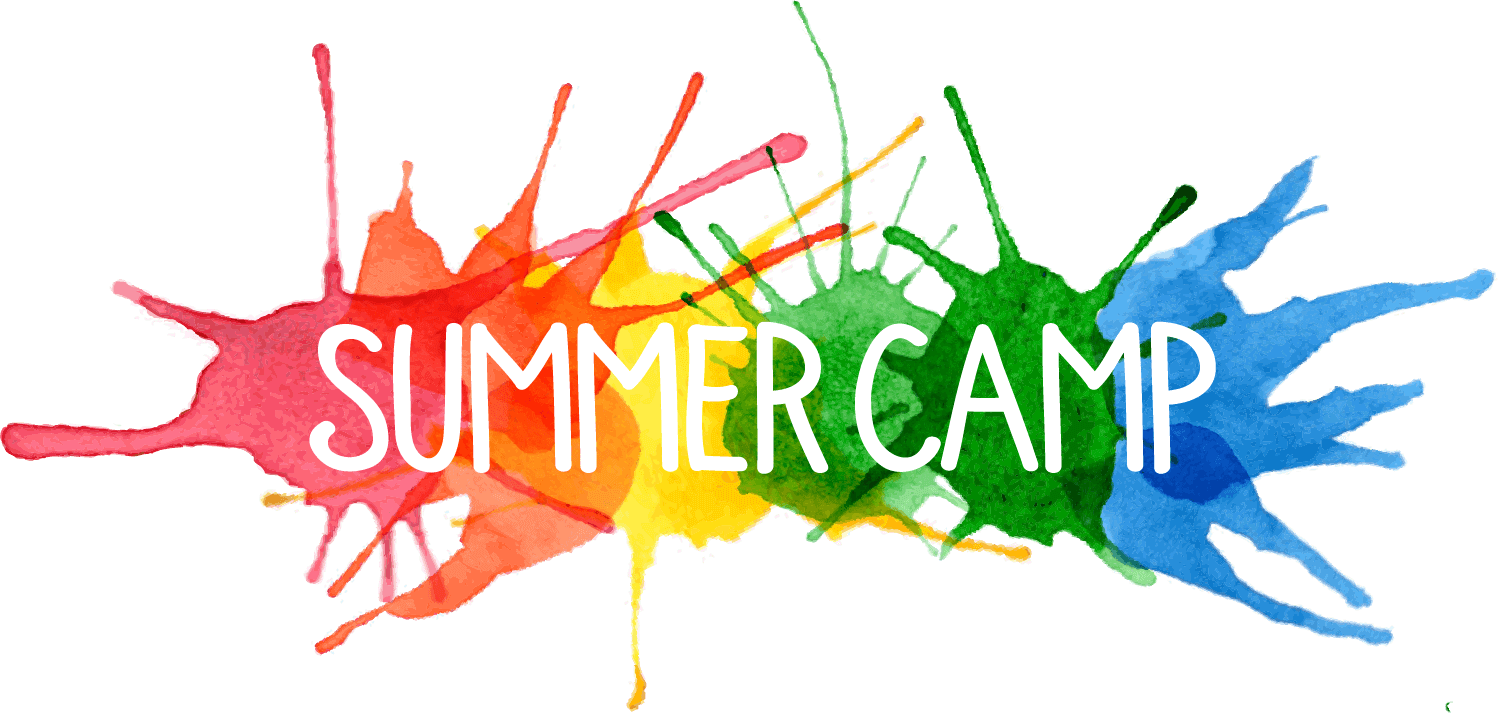 Ang mga serbisyo ng Day Camp ay nagbibigay ng malikhain, interaktibong karanasan para sa limitadong tagal ng oras kada araw at mga araw kada taon. Ang mga serbisyong ito ay nag-aambag sa kaisipan, pisikal at panlipunang pag-unlad ng indibidwal sa pamamagitan ng pagpapadali ng access sa napiling mga aktibidad. 
Ang Overnight camp ay nagbibigay ng malikhang karanasan sa 24 oras kada araw na batayan para sa limitadong tagal ng panahon at nag-aambag sa kaisipan, pisikal at panlipunang pag-unlad ng indibidwal. Ang mga serbisyo ng camping at nauugnay na gastos sa pagbiyahe ay dapat magpakita ng pamamaraan na sulit sa presyo para makatugon sa mga pangangailangan ng indibidwal.
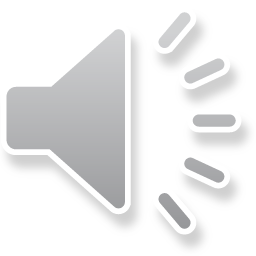 Mga Tagapaglaan ng CAMP at Residensyal
Narito ang tatlong potensiyal na paraan para makadalo ang isang kliyente sa Community Care Facility (CCF) sa day o overnight camp:
Ang kliyente ay dumadalo sa day o overnight camp na pinondohan ng CCF. Maaaring pag-isipan ng ACRC ang pagpopondo ng gastusin na lumampas sa gastusin para sa pagpapalit ng kliyente. 
Pinopondohan ng ACRC ang day o overnight camp; hindi sisingilin ng CCF ang mga residensyal na serbisyo sa panahong ito. 
Ang Kliyente at CCF ay sama-samang nagtatrabaho para lumikha ng karanasan sa camp. 
	Halimbawa:  weekend camping trip, fishing trip, day trips, excursions, atbp.
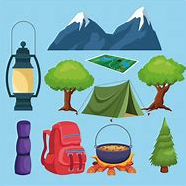 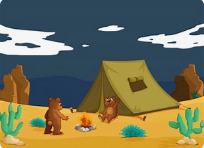 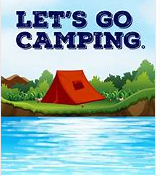 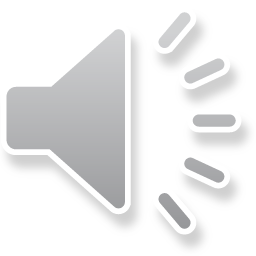 Mga Social Recreational na Aktibidad at Residensyal na mga Provider
Ang mga residensyal na provider ay may pananagutan sa pagbibigay ng social recreational na mga aktibidad.
Mga seksyon ng Per Title 22 California Code ng mga Regulasyon : Dapat tiyakin na ibinibigay ng 85079 (Adulto) 83079 (Tahan ng Maliit na Pamilya) 87219 (RCFE) CCL Licensee ang planadong recreational na mga aktibidad para sa mga kliyente.  Papangasiwaan ng SC ang talakayan tungkol sa Social rec na mga serbisyo sa antas ng pangkat ng pagpaplano para matiyak na ang interes at pangangailangan ng mga kliyente ay natutugunan
Isasaalang-alang ng ACRC ang mga kahilingan mula sa kliyente o CCF para sa Non-Medical Therapy. Maaaring kabilang dito ang mga oportunidad sa komunidad gaya ng: espesyalisadong recreation, sining, sayaw at musika, atbp.
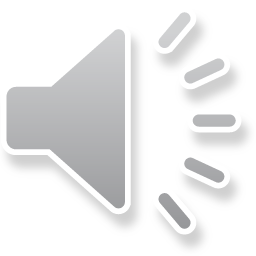 Higit pang mga oportunidad...
Sosyalisasyon na Pagsasanay: Mga serbisyong nakatutugon sa pag-unlad sa panlipunan at pag-uugaling domain na may layuning paghusayin ang social functioning na angkop sa edad, gaya ng naaangkop sa potensiyal ng indibidwal. Ang mga serbisyong ito ay maaaring bilhin para s a mga indibidwal hanggang sa edad 21. Pag-isipan ang tungkol sa mga oportunidad ng social recreational sa loob ng tahanan, mga board game, aktibidad, barbecue, atbp.
Non-Medical na mga Therapy: Tulong na inilaan ng mga tauhan ng hindi medikal para makinabang ang isip at katawan ng isang kliyente. Maaaring kabilang sa mga halimbawa ng non-medical na therapy ngunit hindi limitado sa espesyalisadong mga programa ng recreation, o sining, musika at sayaw, na inilaan para sa therapeutic na benepisyo.
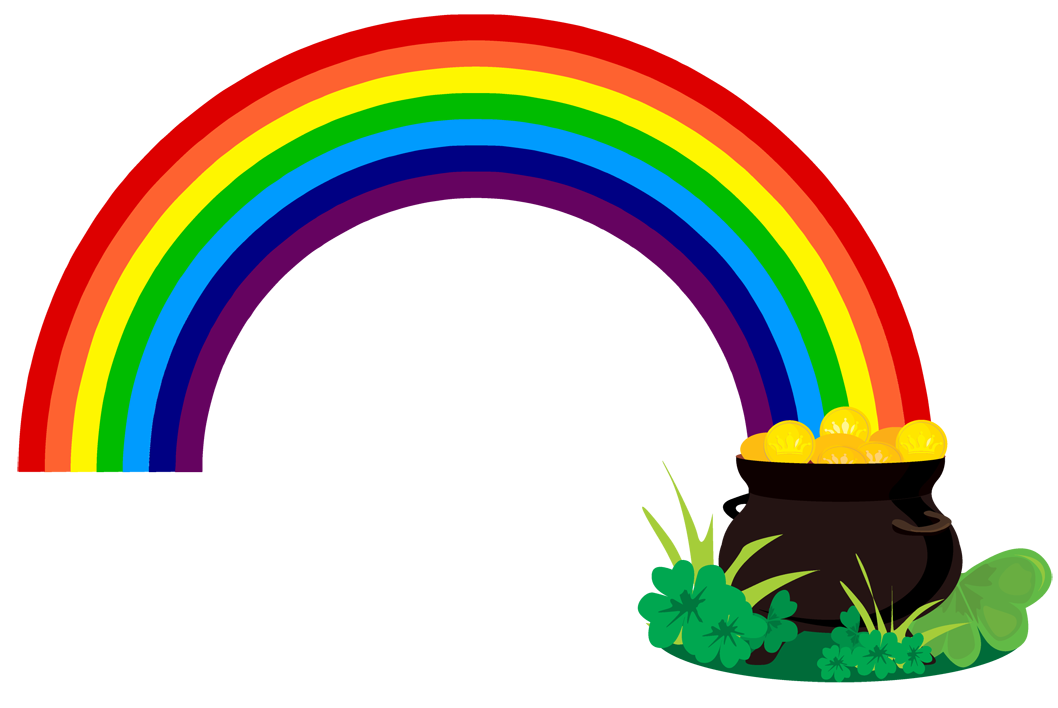 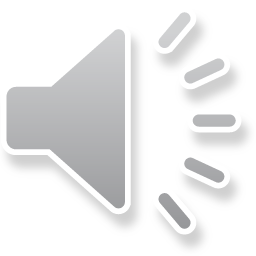 Nagustuhang mga Resulta~Dinagdagang paggamit at pag-access sa mga serbisyo ng social recreational.
 ~Suporta at pagsasanay sa mga taong nangangasiwa at naglalaan ng mga serbisyo.~Pagiging accessible at integrasyon ng komunidad.~Suporta para sa mga indibidwal na may iba't ibang pangangailangan.~Matibay na pakikipagsosyo sa mga organisasyon ng komunidad.
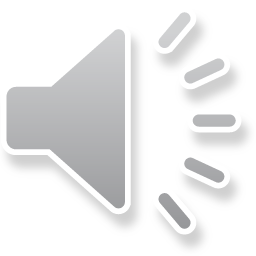 Ang ACRC ay nakatuon sa:
Pagsusulong ng inisyatibang ito.
Pagtiyak sa iba't ibang vendored provider para matugunan ang iyong mga pangangailangan sa social recreation at camp.
Pagbabahagi ng impormasyon tungkol sa available na mga oportunidad sa social recreation at camp.
Outreach para ibalita ang salita tungkol sa mga oportunidad na ito.
Ipakita ang mga Stakeholder sa pamamagitan ng mga pampublikong pagpupulong.
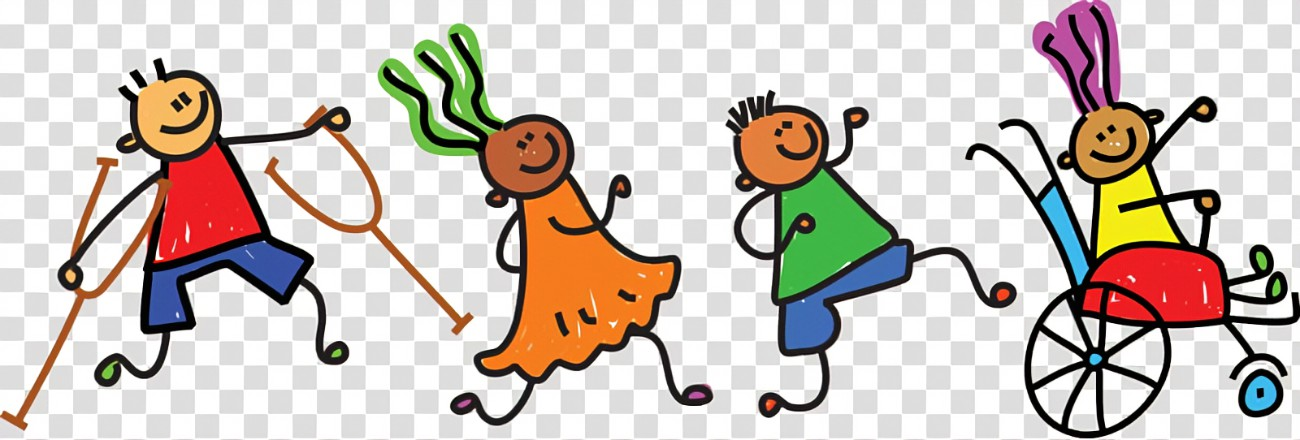 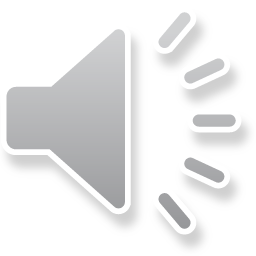 Kung mayroon kang ibang mga tanong pakikontakin ang iyong service coordinator
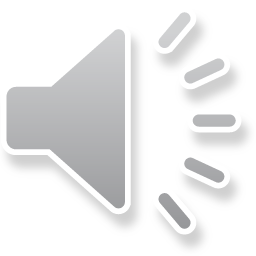